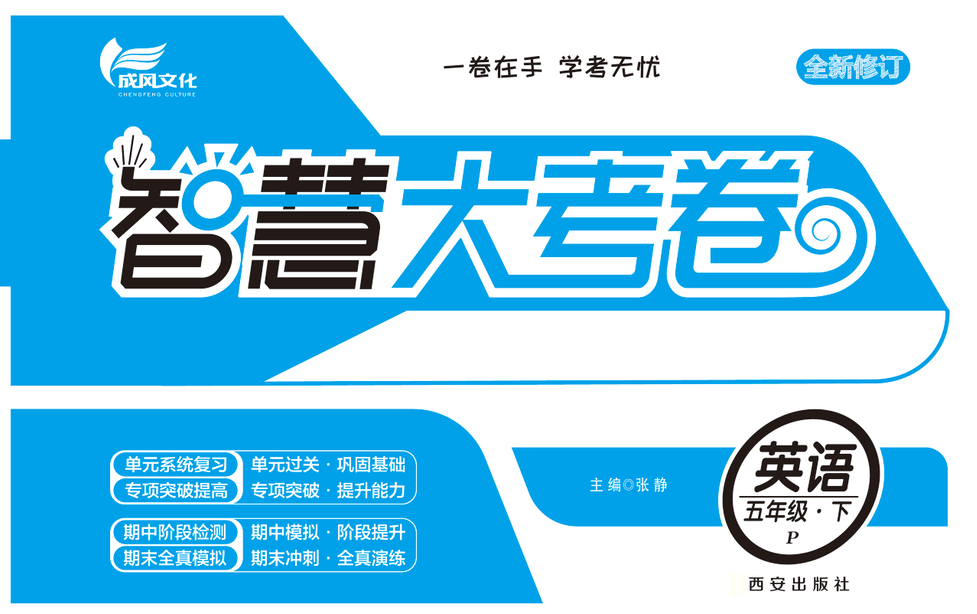 大考卷  5下英语试卷教用
语音与词汇专项测试卷
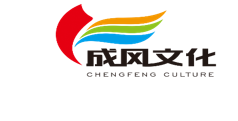 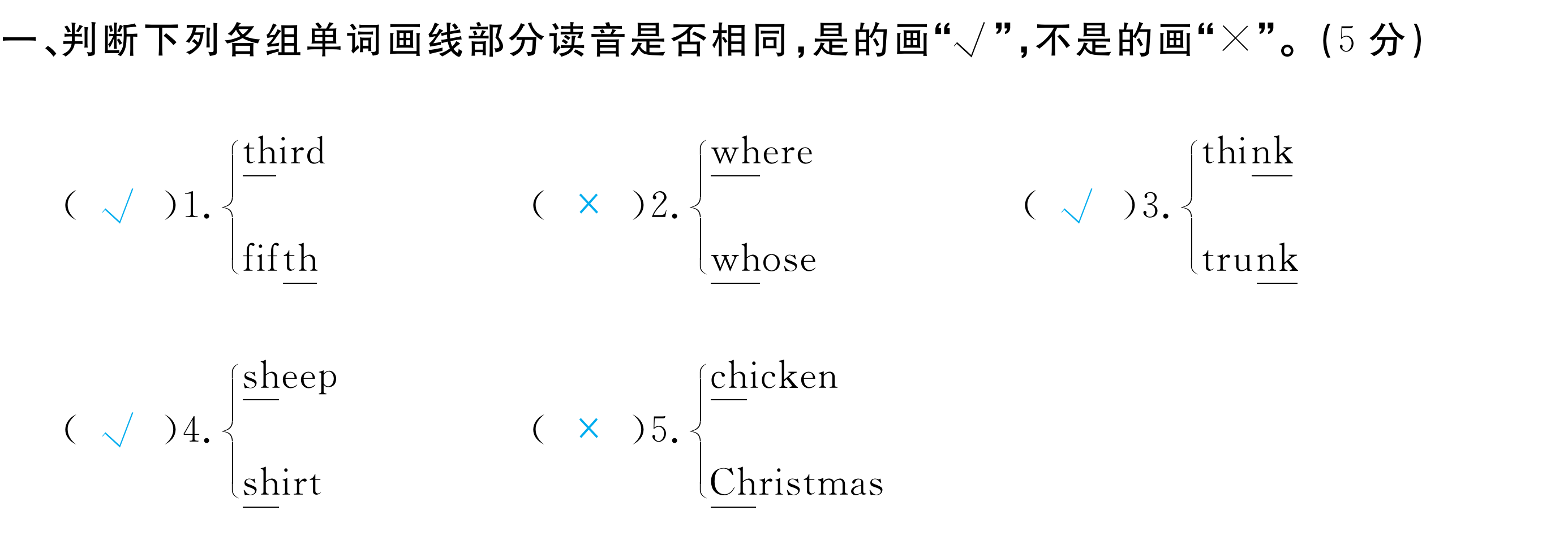 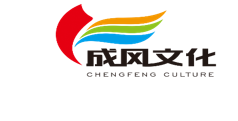 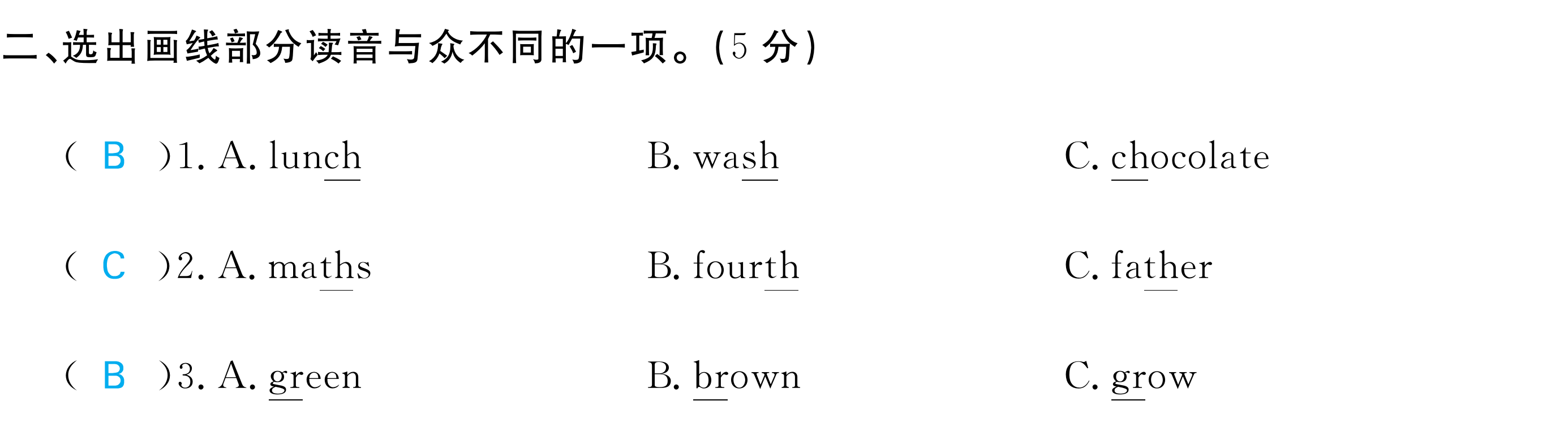 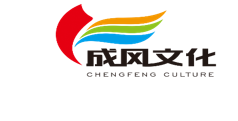 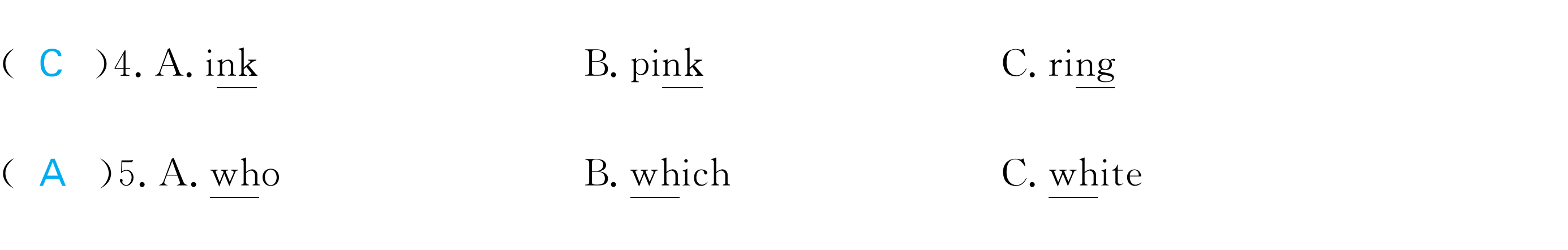 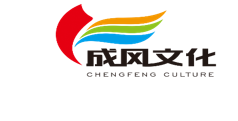 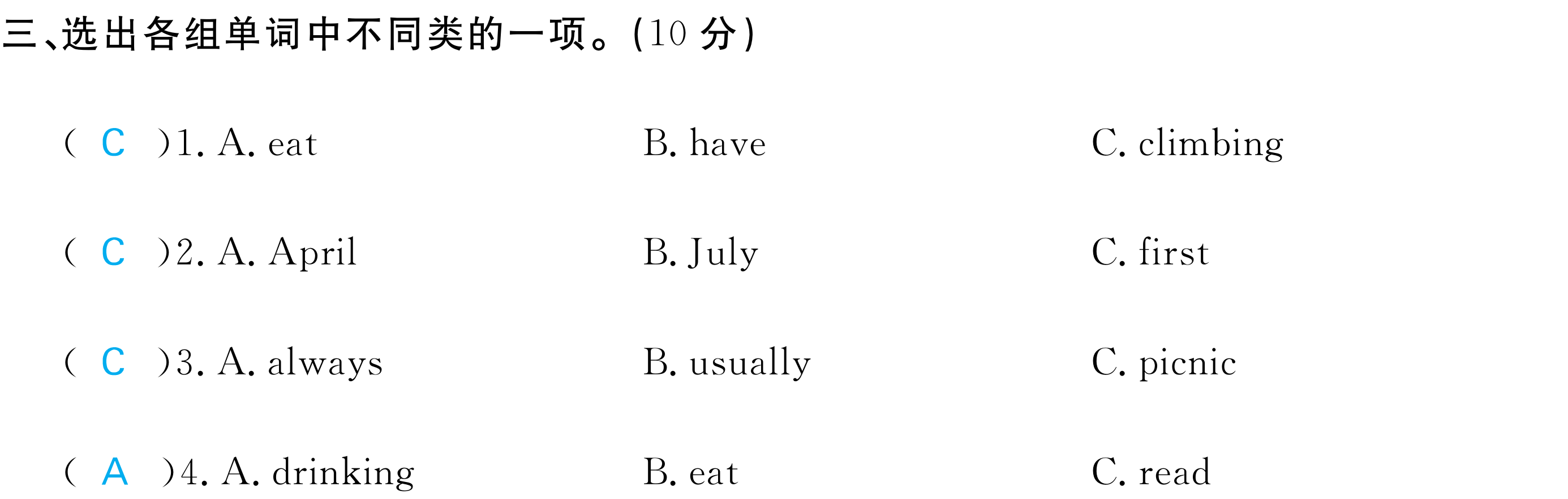 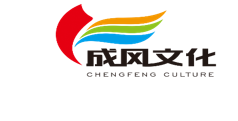 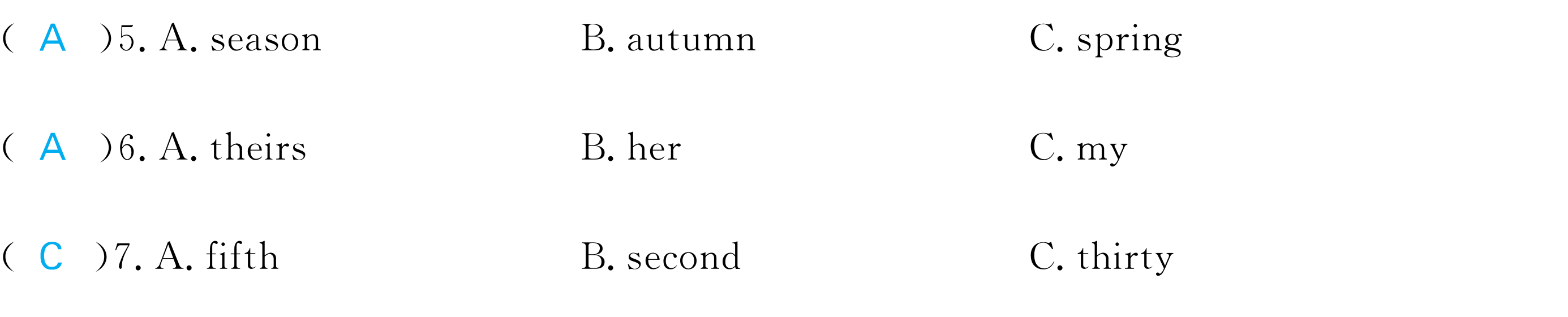 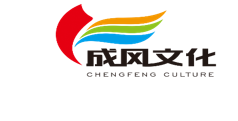 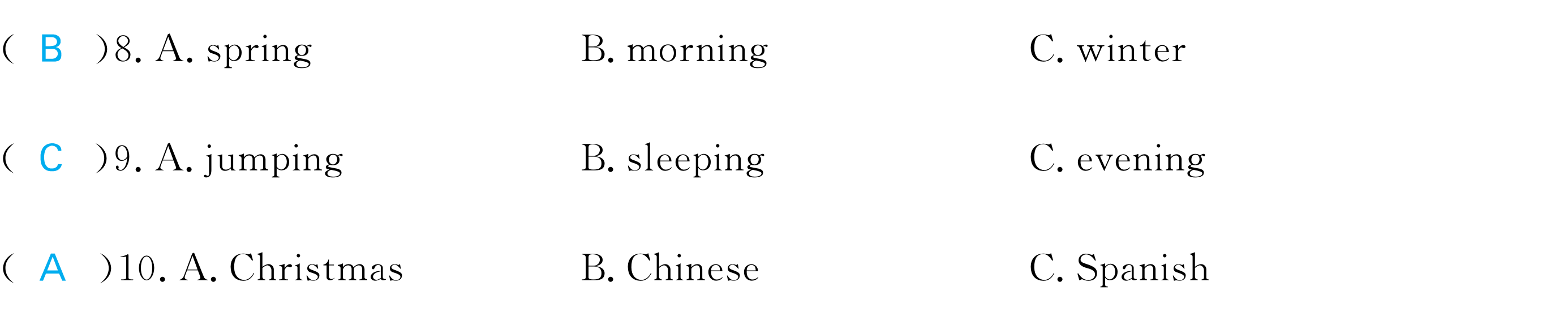 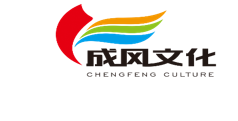 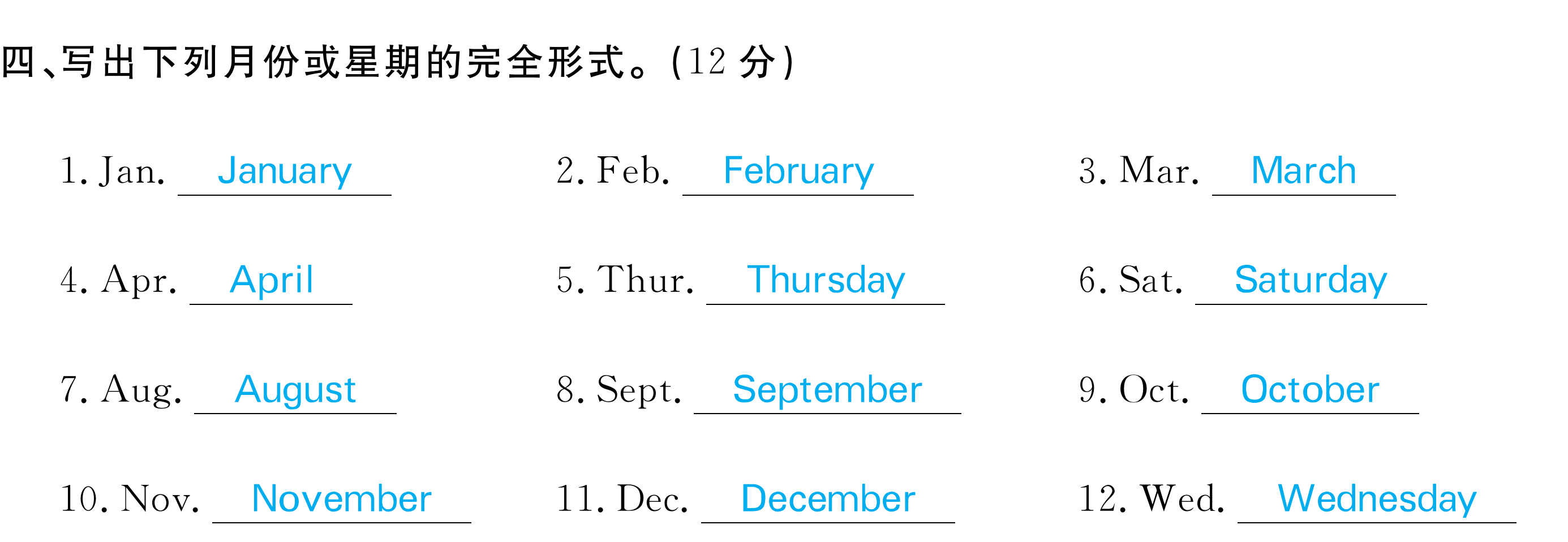 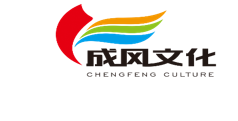 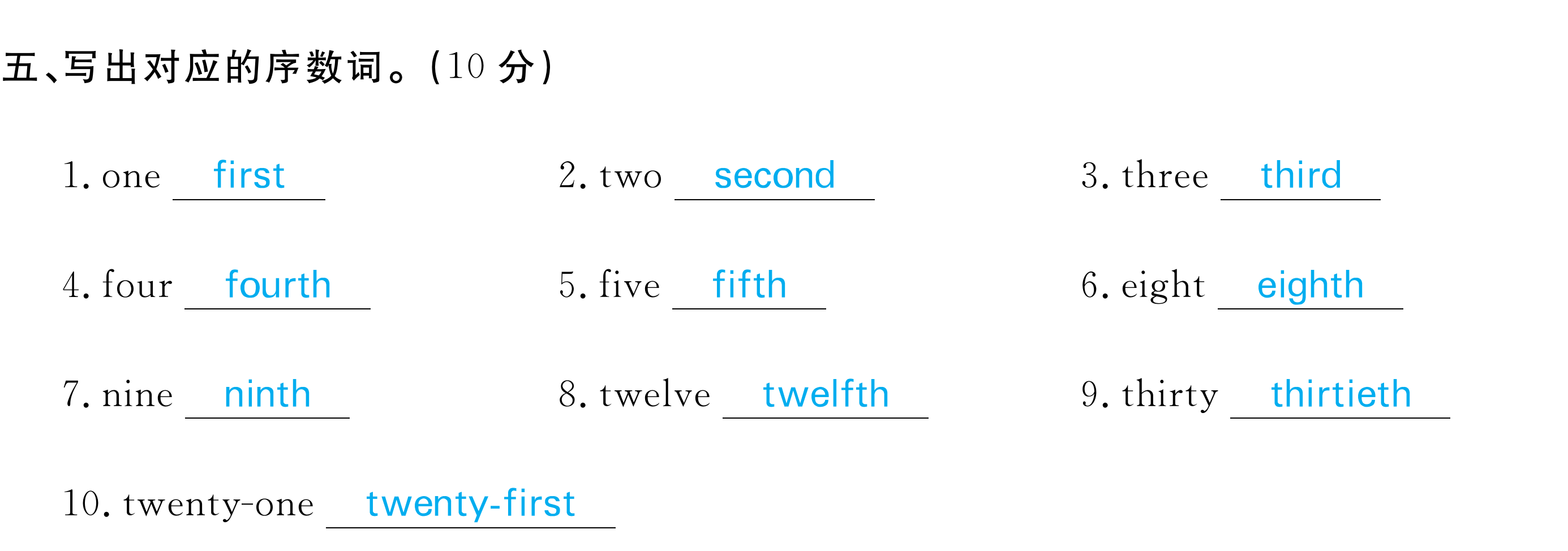 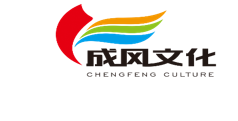 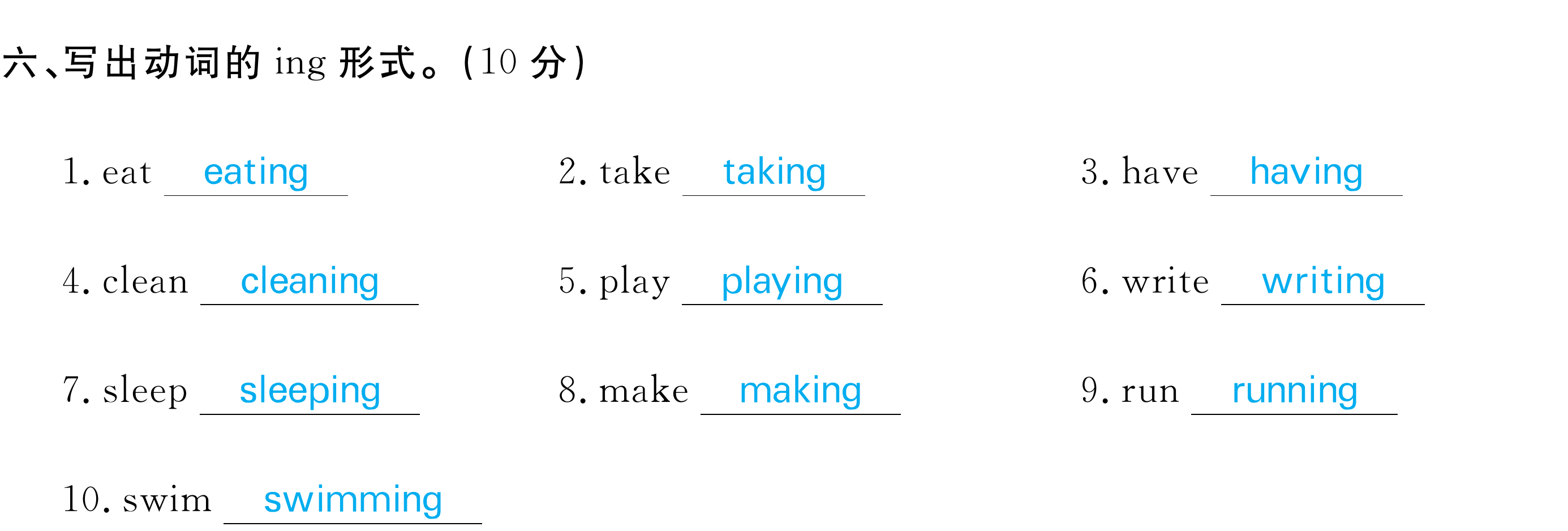 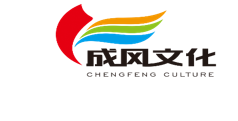 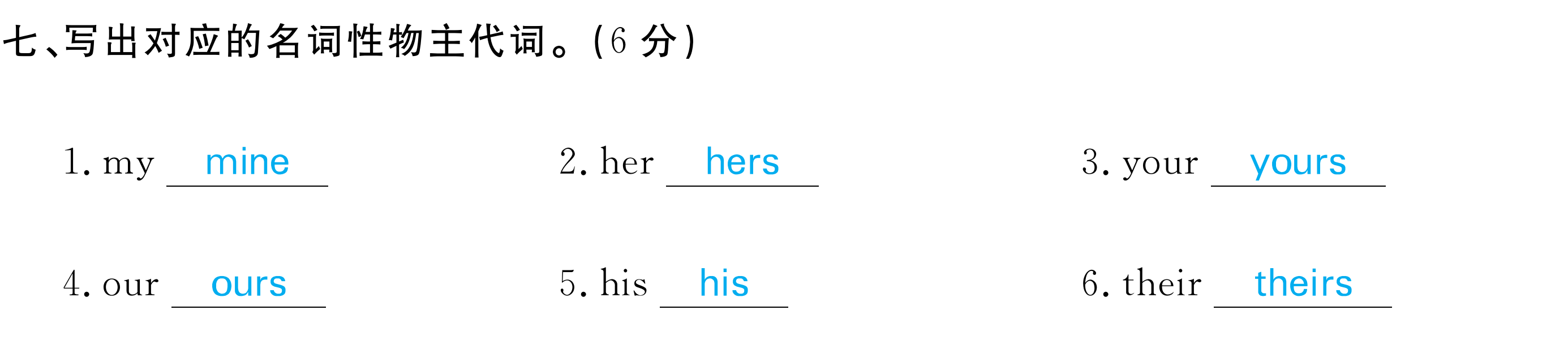 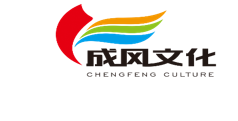 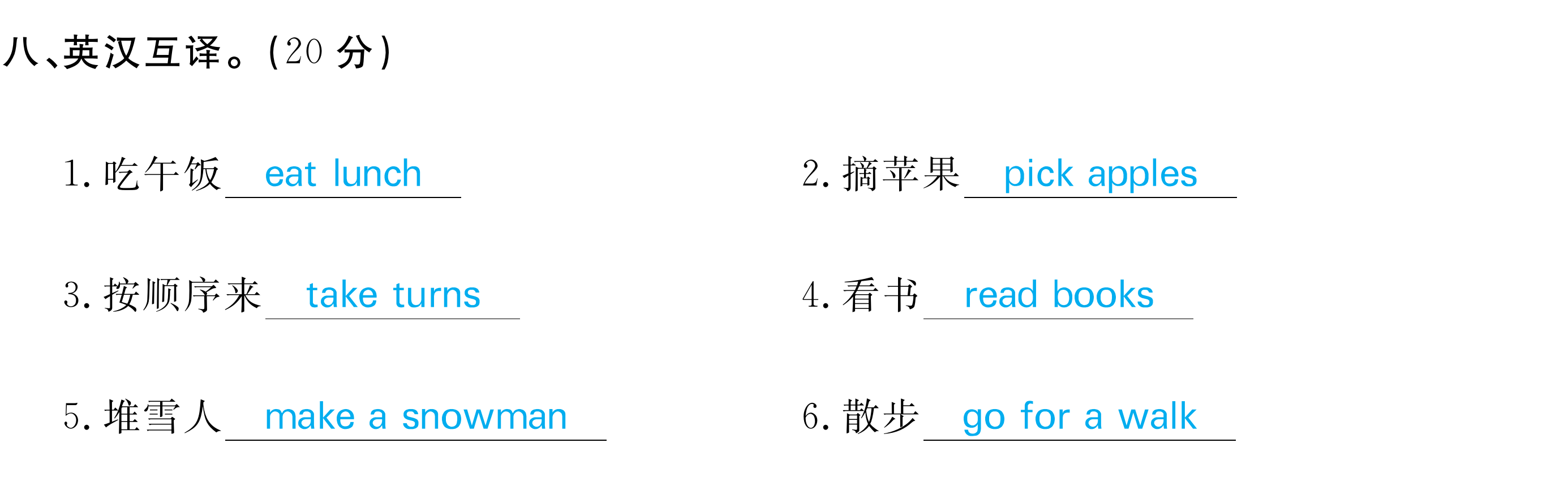 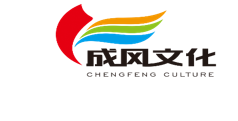 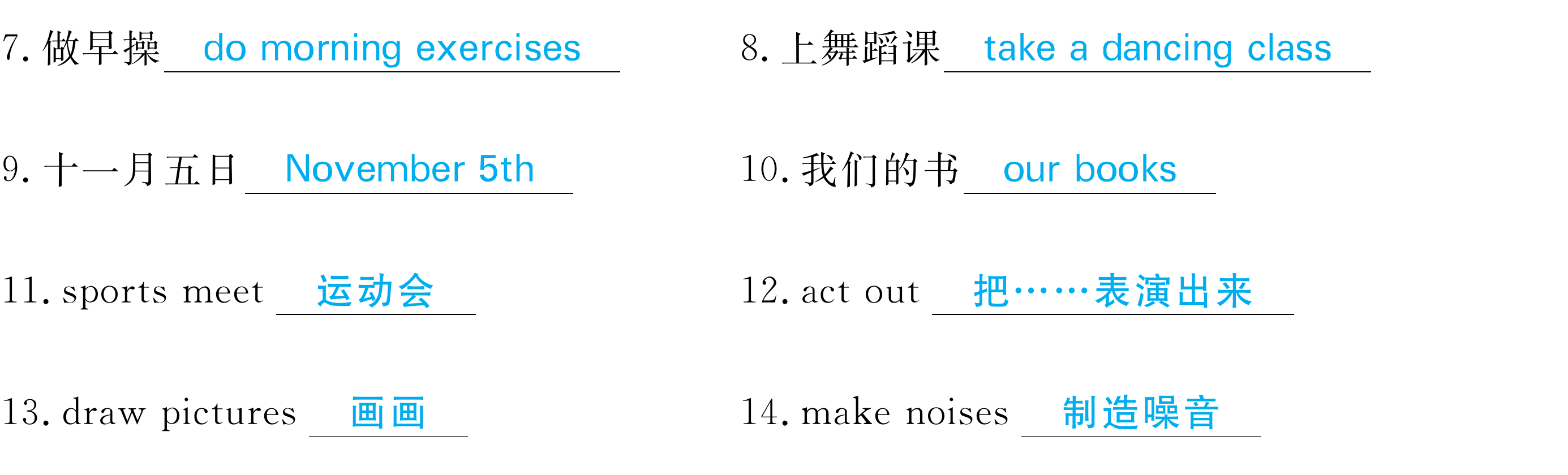 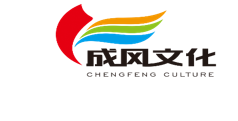 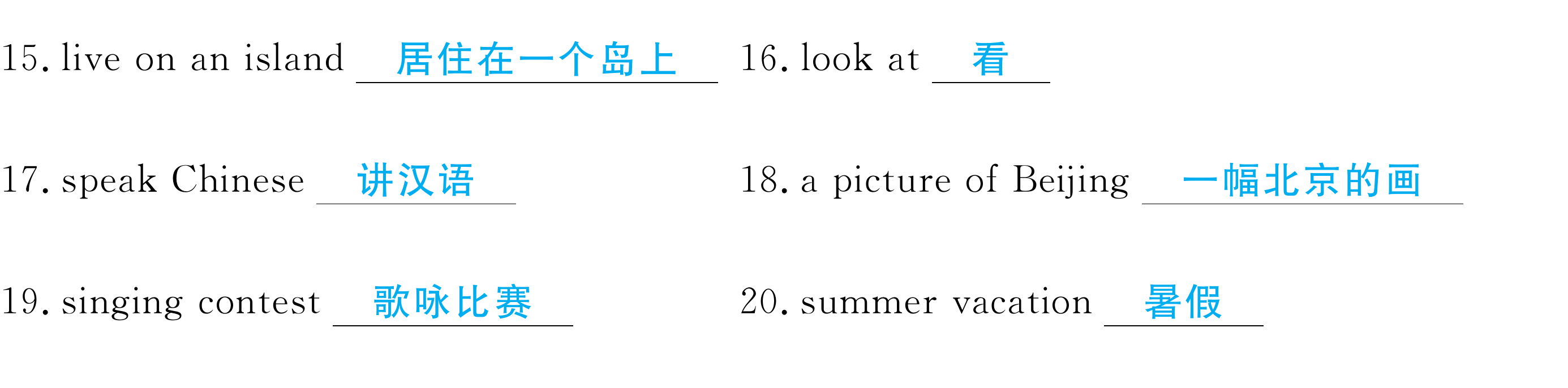 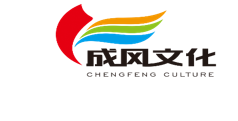 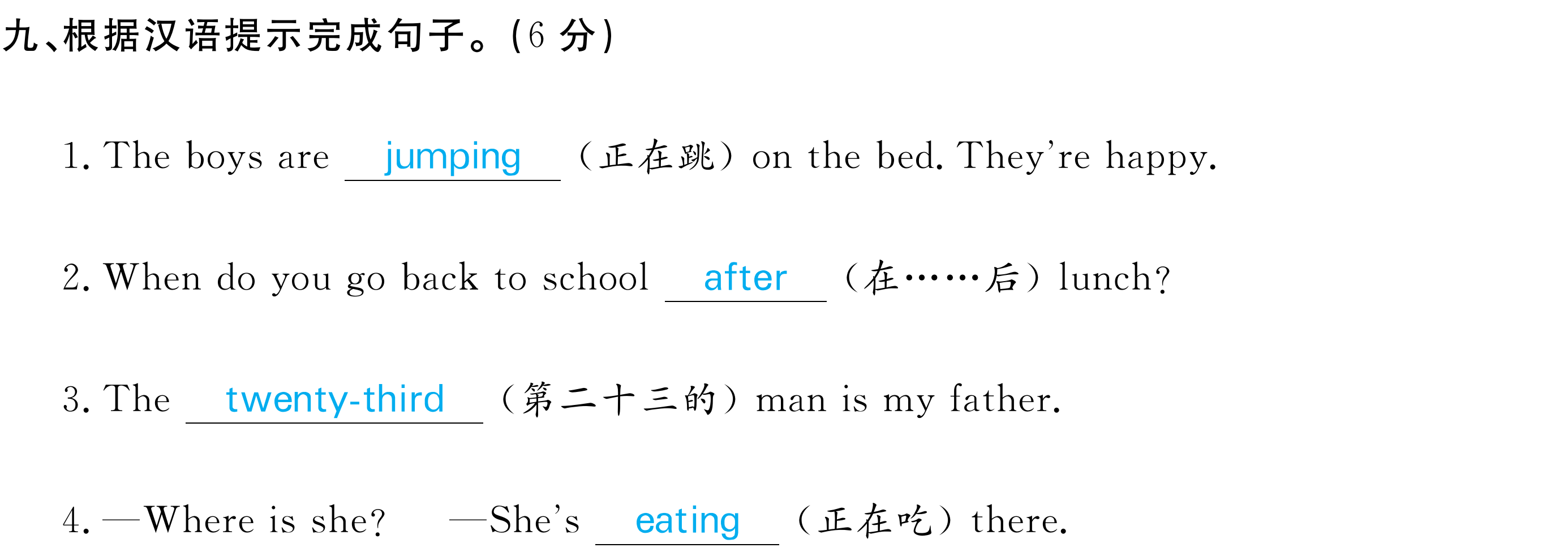 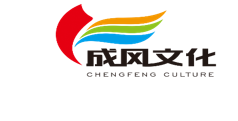 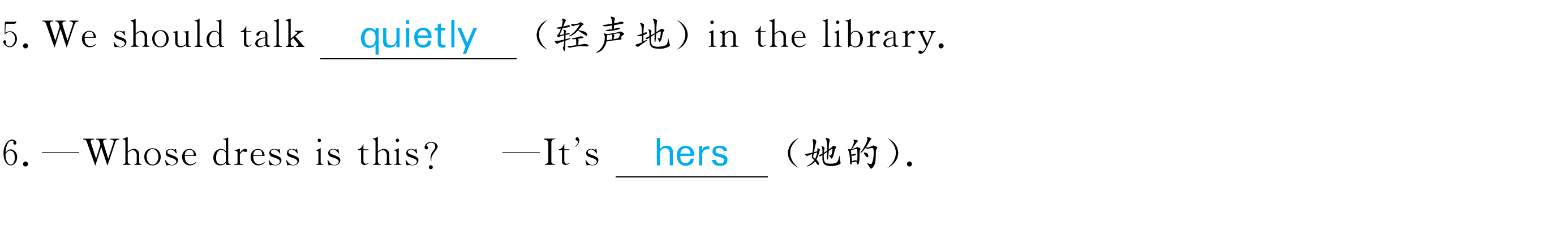 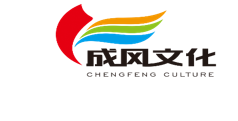 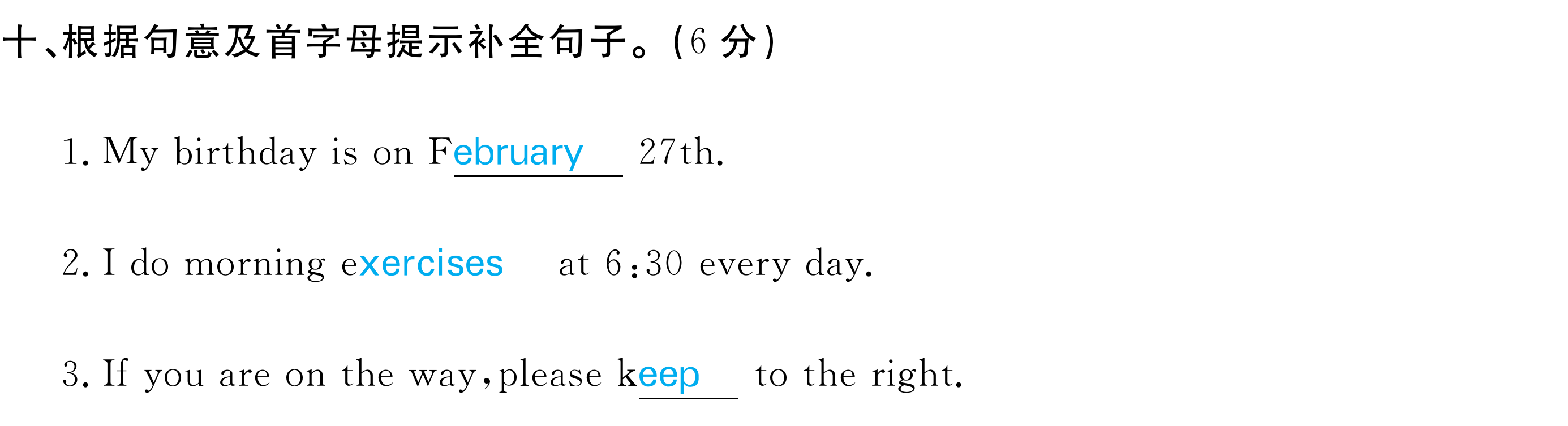 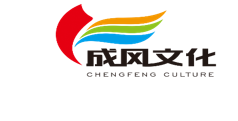 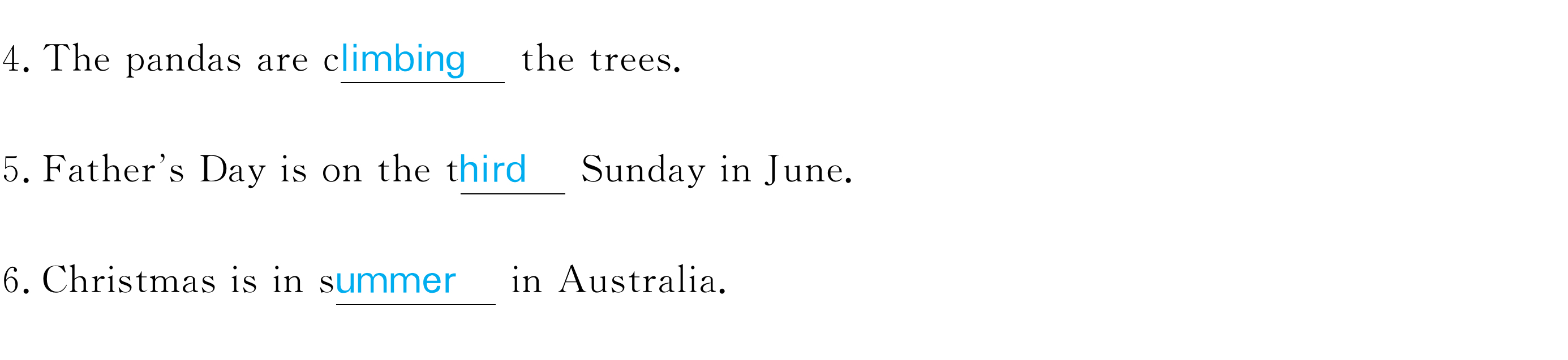 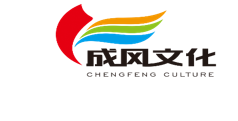 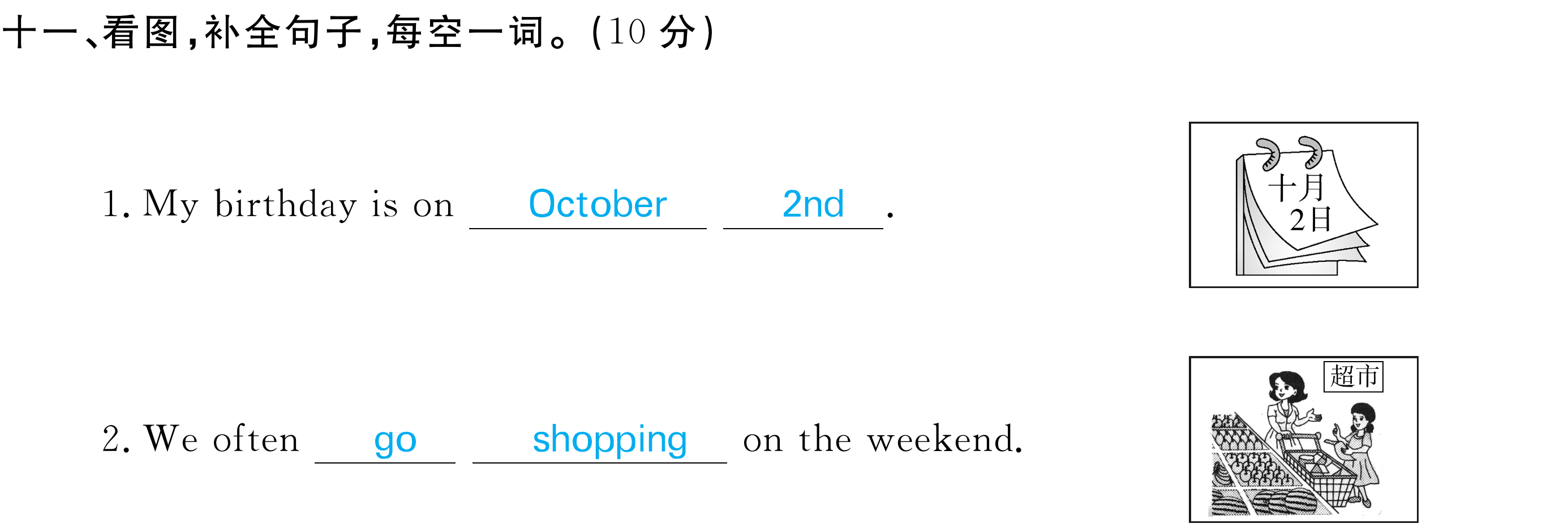 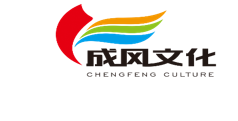 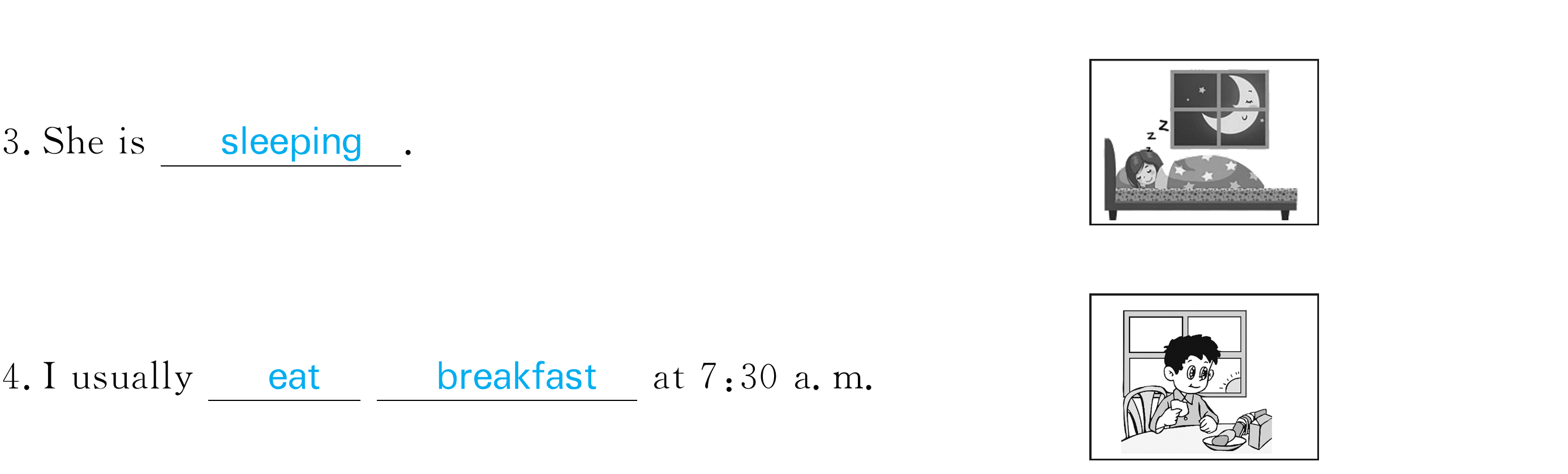 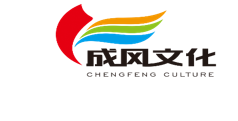 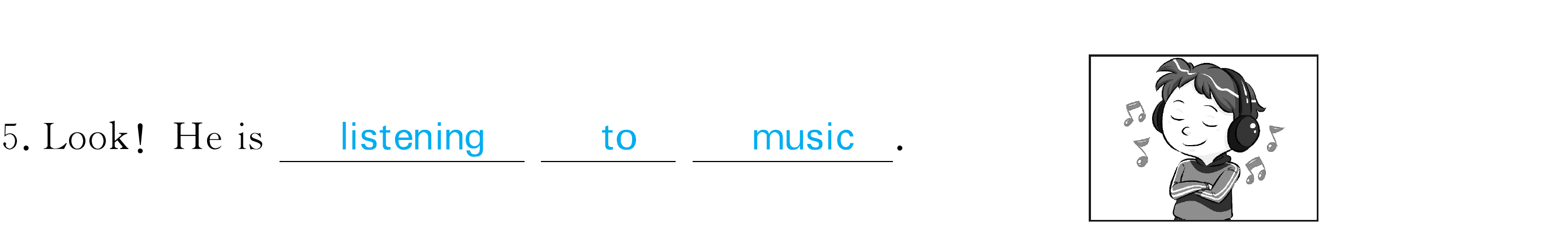 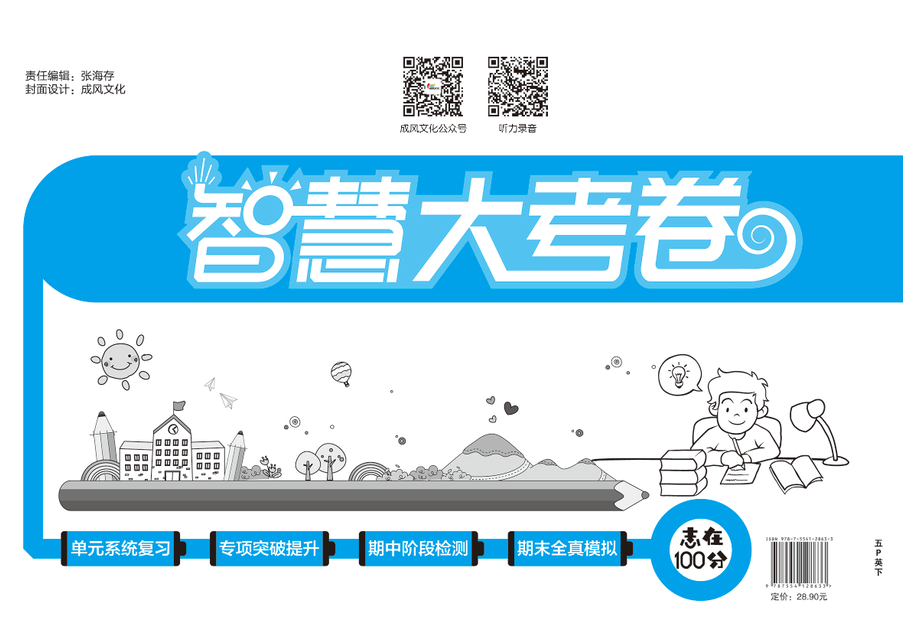